Learning and Teaching Data Science
1
Bina Ramamurthy
bina@buffalo.edu
http://www.cse.buffalo.edu/~bina
This research is partially funded by NSF-DUE-CCLI grant 0920335
bina@buffalo.edu
3/3/2016
SIGCSE 2016, Memphis, TN, B. Ramamurthy
Goals
2
To share my experience with teaching data science: what worked and what did not
To discuss approaches for teaching date science
To share curriculum, course material and tools to introduce data science into undergraduate curriculum
Target audience: teachers and administrators of 2-year and 4-year CSE programs
3/3/2016
SIGCSE 2016, Memphis, TN, B. Ramamurthy
[Speaker Notes: Take home tangible objects they can use.]
Overview
3
What is DS?
Entry points for adoption of DS
Entry points into DS
How did we do it?
Courses: Distributed Systems & Data-intensive computing course
Certificate program
What worked? Learning outcomes
What needs work?
Best practices
Summary
3/3/2016
SIGCSE 2016, Memphis, TN, B. Ramamurthy
My Journey Learning DS
4
Yahoo! Big Data Computing conference: NSF, CRA supported
Hadoop cluster in 6 months: presented at CCSCNE April 2009
NSF grant for creating a data-intensive computing certificate program and courses
Certificate program approved by SUNY system and is listed in the catalog (2011-12)
Courses have become permanent and have been assimilated into the degree program
3/3/2016
SIGCSE 2016, Memphis, TN, B. Ramamurthy
What is DS?
5
Data Science is not single subject: it is a combination of many topics and skills [1]
According to this DS comprises:
Computer science, 
Mathematics, 
Probability & Statistics, 
Machine learning, 
Visualization, 
Communication and 
Domain expertise

To that I have added “Coding”  as in problem solving and programming.
3/3/2016
SIGCSE 2016, Memphis, TN, B. Ramamurthy
Data Science Process
6
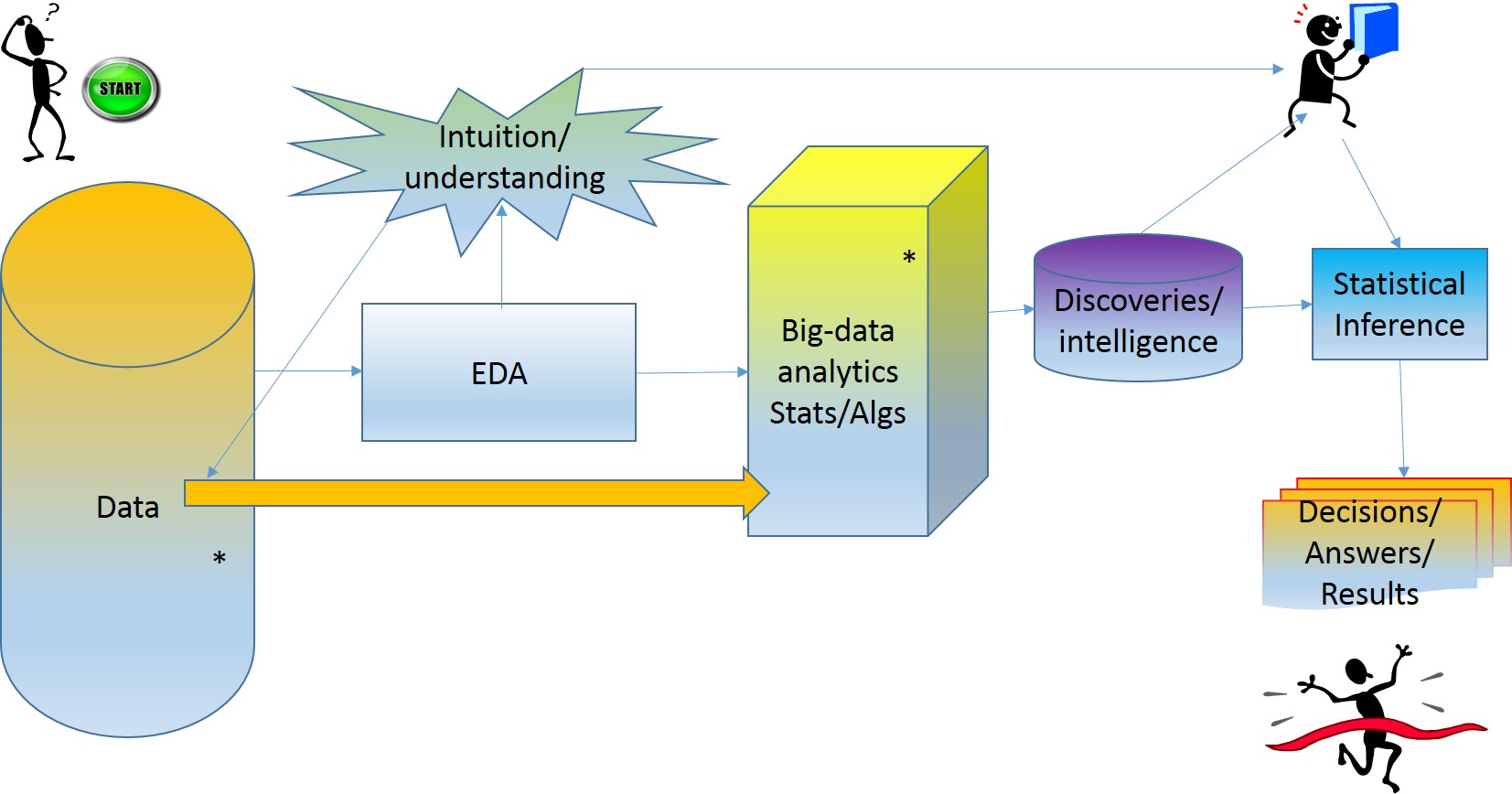 EDA: Exploratory Data Analysis [J. Tukey]
3/3/2016
SIGCSE 2016, Memphis, TN, B. Ramamurthy
Entry Points for DS
7
Level I. Introduce one DS topic in one of your courses (1 week)
Example 1: Beauty of classical MapReduce-version page rank algorithm
Example 2: Hadoop distributed file system (HDFS) in an operating systems course
Example 3: Visualization in a quantitative analytics course
Level II. Teach DS as a special topics course (full semester/ 6-week summer)
Example 1: Try it out with a combination of DS topics
Example 2: Statistical models and machine learning using R
Level III. Approved courses in a program (2 or more courses)
Example: We created a Distributed Systems course and a Data-intensive computing
These started as electives and have become courses satisfying “core” requirements in the program
Level IV. A full certificate program in alignment with the courses in an existing program 
combination of DS courses + courses in the program + capstone
Level V. Master of Science/Ph.D degree in Data science or closely related area.
3/3/2016
SIGCSE 2016, Memphis, TN, B. Ramamurthy
Positioning our DS Effort Among AAU
8
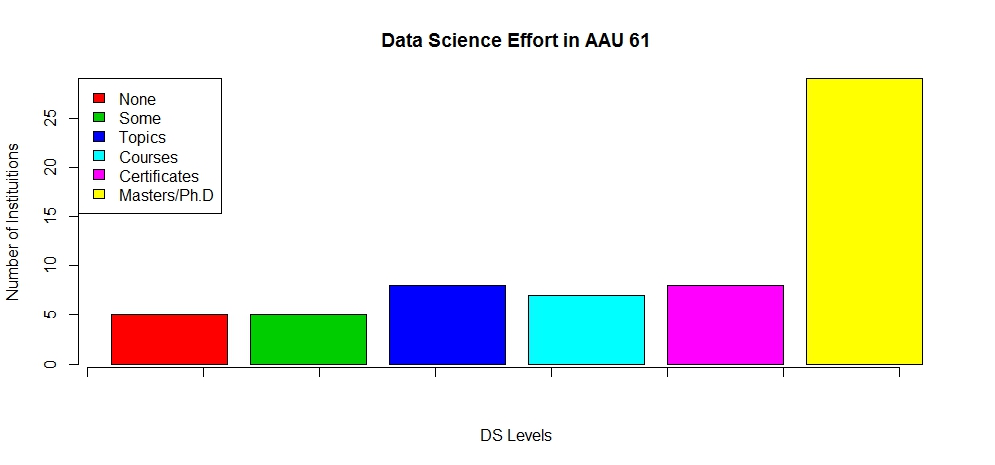 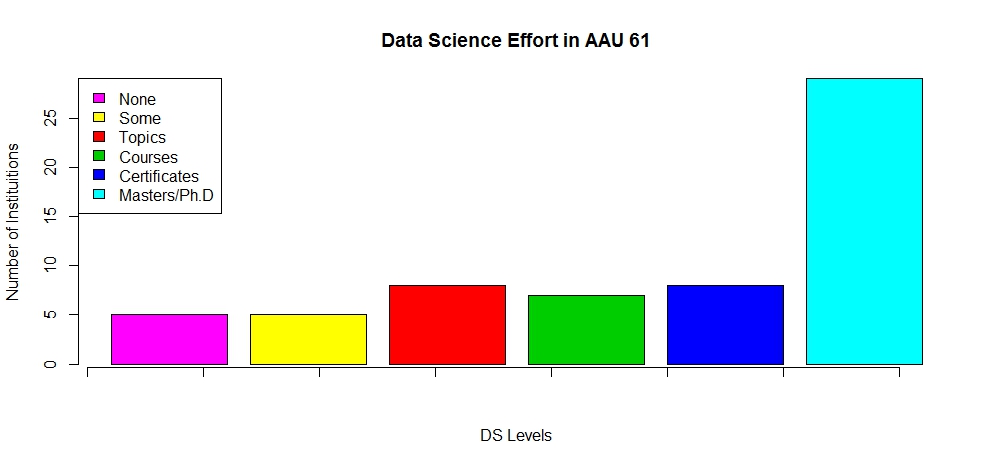 We are here
3/3/2016
SIGCSE 2016, Memphis, TN, B. Ramamurthy
Our DS Program
9
We began with Level II and with the help of a NSF CCLI A&I grant created a “grid-computing” based distributed systems course.
Then implemented Level III and Level IV 
Senior level/ entry graduate level, cross  listed
Prerequisite; Data structures and algorithms (CS2/3)
Courses:
CSE486 Distributed Systems
CSE487 Data-intensive Computing
3/3/2016
SIGCSE 2016, Memphis, TN, B. Ramamurthy
Distributed Systems Course (CSE486)
10
We began with Level II and with the help of a NSF CCLI A&I grant created a “grid-computing” based distributed systems course.
Then implemented Level III and Level IV 
Then: We (Buffalo CSE) did NOT have a distributed systems courses before 2004!
Now: Taught every semester (high demand) by new tenured faculty hired in this area.
Textbook - Distributed Systems: Concepts and Design, 5th Edition (George Coulouris, Jean Dollimore, Tim Kindberg, Gordon Blair)
3/3/2016
SIGCSE 2016, Memphis, TN, B. Ramamurthy
Data-intensive Computing Course (CSE 487)
11
Part II: Parallelizing Data Processing

Hadoop
MapReduce Ecosystem
Part I:
EDA
Part III: Optimized & Integrated Data Processing

Spark Ecosystem
Statistical Inference
Performance
Big data
3/3/2016
SIGCSE 2016, Memphis, TN, B. Ramamurthy
Data-intensive Computing Course
12
Divided into three major topics: approximately 1 month duration
Exploratory data analysis
Statistical inference/modeling
Machine learning algorithms
R language 
Data analysis using RStudio
Where to find information: Chapter 1-5 of DS text [1]
Suggestion: If you prefer you can continue with the rest of the chapters in the text for a full course
3/3/2016
SIGCSE 2016, Memphis, TN, B. Ramamurthy
Data-intensive Computing course
13
Parallelizing data processing
Working with large data sets
Hadoop eco-system
MapReduce like algorithms
Text book: Lin & Dyer’s  [2]
Apache Hadoop  [3]
Amazon AWS or Virtual box or VMware

Optimizing and integrating data operations
RDD (Resilient Distributed Data)
Optimization of operations in a DAG (directed acyclic graphs)
Apache Spark [4]
Emerging applications
3/3/2016
SIGCSE 2016, Memphis, TN, B. Ramamurthy
Part I: Exploratory Data Analysis
14
Formally introduced by John Tukey [5]
He is also the one recognized “software” , “bit”, robust analysis 
EDA example: stem-leaf-display (Tukey’s), measures of central tendency (mean, median, etc.)
Literally explore data with various assumptions, try out different graphing and discover data behaviors. 
Look at the data first and let it drive the theories (rather writing theorems/algorithms and proving them).
We studied: statistical models, linear regression and K-means and K-NN and their application to real data problems
Tool Used : R and Rstudio : Project 1
(Can use MS Excel, Tableau, SPSS, MATlab…)
3/3/2016
SIGCSE 2016, Memphis, TN, B. Ramamurthy
EDA in Data Science Process [1]
15
Exploratory data analysis
Raw data collected
Data is  processed
Data is cleaned
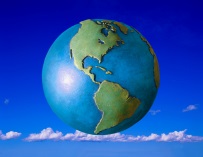 Machine learning algorithms;
Statistical models
Build data products
Communication
Visualization
Report Findings
Make decisions
3/3/2016
CSE4/587 B. Ramamurthy
Part II: Parallelizing Data for Processing
16
Grace Hopper on tackling large problems [6]:
 "In pioneer days they used oxen for heavy pulling, and when one ox couldn't budge a log, they didn't try to grow a larger ox. We shouldn't be trying for bigger computers, but for more systems of computers."
Large storage for data: WORM data
Large data 2K blocks vs 128Mbyte
MTBF is 1/1000, with 1000 blocks of data, the probability of a block failure at a given time is very high (nearly 100%)
Duplicate or triplicate data blocks
What to do with this redundancy? Run parallel programs
MR like algorithms
Hadoop eco system
Alternatively one can introduce MPI, OpenMP, kernel threads and other approaches to parallel computation
3/3/2016
SIGCSE 2016, Memphis, TN, B. Ramamurthy
Part III: Optimizing Data Computing
17
Refined coding: less code
Faster computation
Keep it in-memory
Build on related data 
Optimized execution engine
Different tools implemented for Hadoop are unified into one on Spark
Data: Resilient Distributed Data Sets (RDDs)
Operations: transformations, actions
Execution model: Single Instruction and Multiple Data
3/3/2016
SIGCSE 2016, Memphis, TN, B. Ramamurthy
Data-intensive computing Pedagogy
18
Cloud resources are helpful if you are infrastructure is not adequate or IT people/services are not good enough to support these courses
3/3/2016
SIGCSE 2016, Memphis, TN, B. Ramamurthy
Certificate
19
It is more like choosing a track of specialization in a student’s plan of study
Convenient path for students working on their CSE minors
3/3/2016
SIGCSE 2016, Memphis, TN, B. Ramamurthy
Certificate Program Courses
20
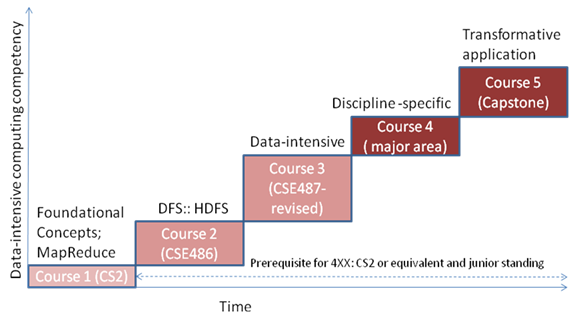 3/3/2016
SIGCSE 2016, Memphis, TN, B. Ramamurthy
What worked?
21
Student learned the subject and got jobs 
Collaborations: interdisciplinary: Biology and Math; extensive, sustained collaborations
External industry collaborations
All these resulted in grants awarded and collaborative research that is still ongoing
Newer interactions with Arts and Humanities
Undergraduate student researcher won the SIGCSE Microsoft 2015 undergraduate research award and the ACM undergraduate research grand finals. [7]
3/3/2016
SIGCSE 2016, Memphis, TN, B. Ramamurthy
Assessment: Coding
22
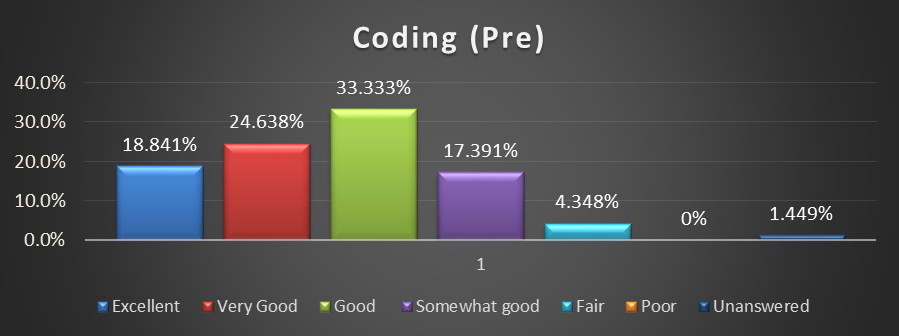 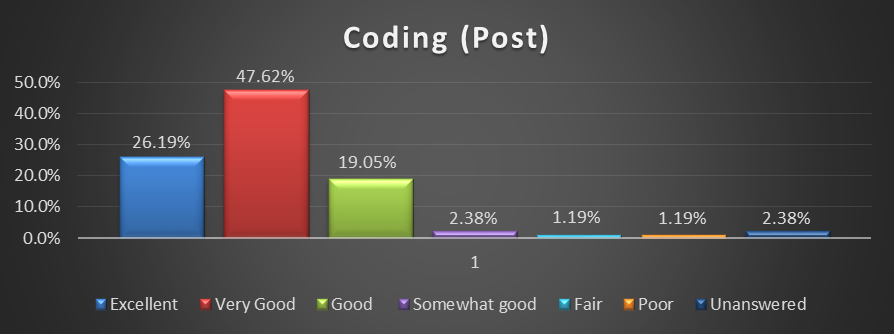 3/3/2016
SIGCSE 2016, Memphis, TN, B. Ramamurthy
Visualization
23
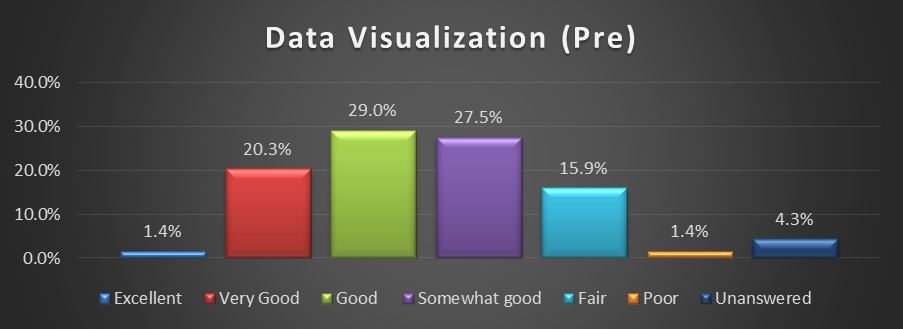 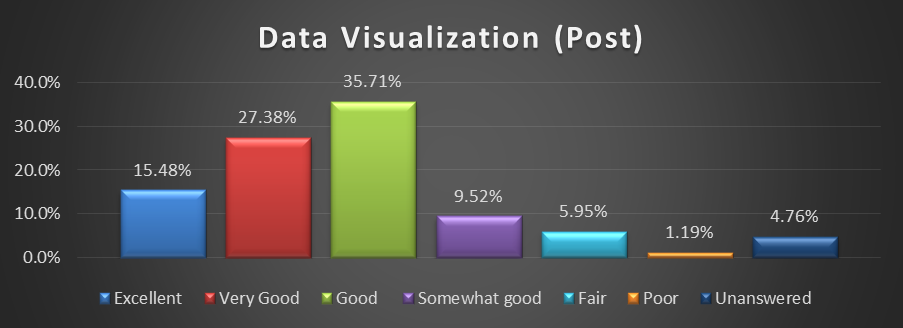 3/3/2016
SIGCSE 2016, Memphis, TN, B. Ramamurthy
Probability & Statistics
24
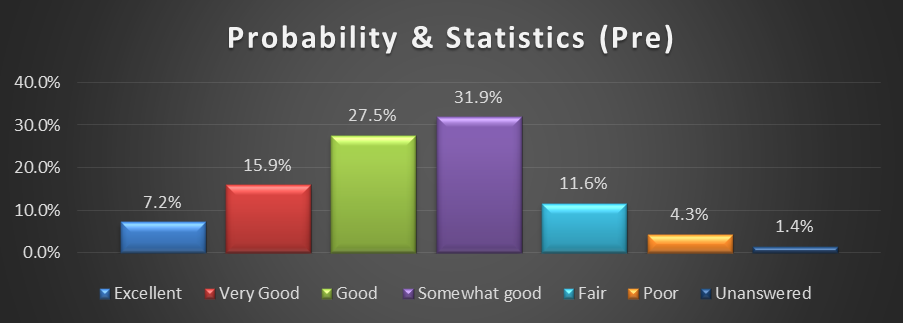 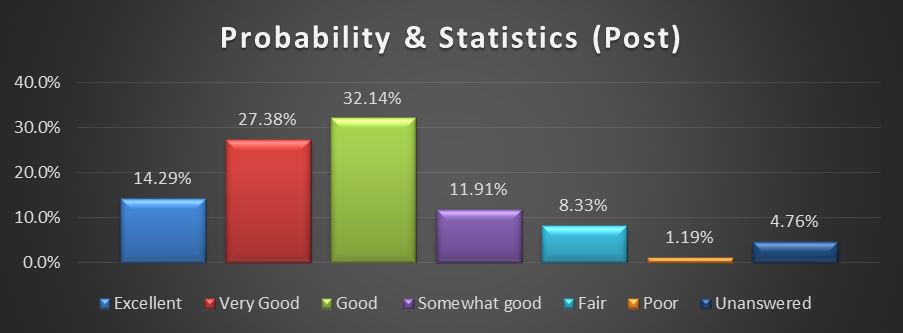 3/3/2016
SIGCSE 2016, Memphis, TN, B. Ramamurthy
Mathematics
25
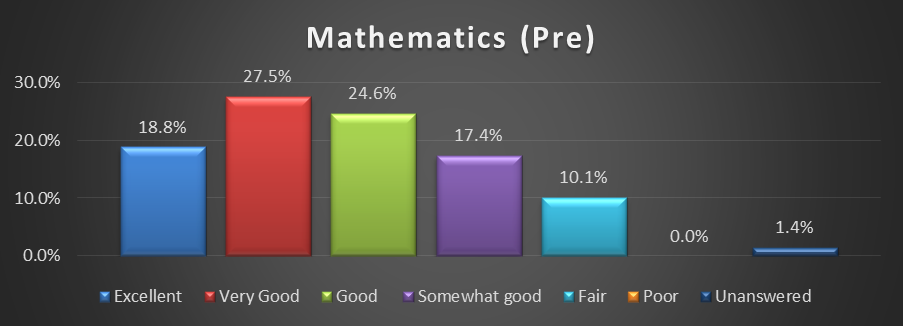 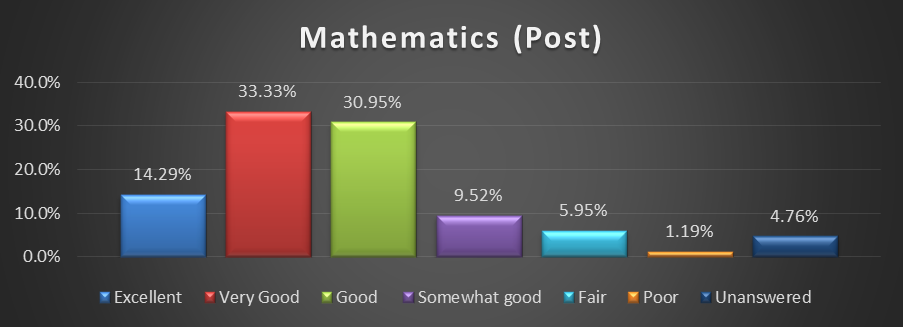 3/3/2016
SIGCSE 2016, Memphis, TN, B. Ramamurthy
Machine Learning
26
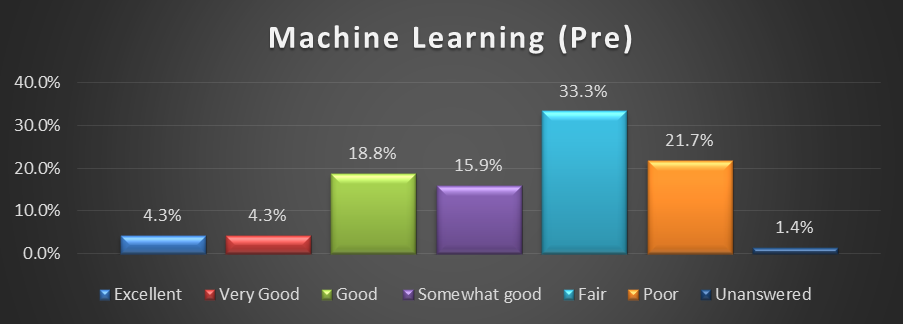 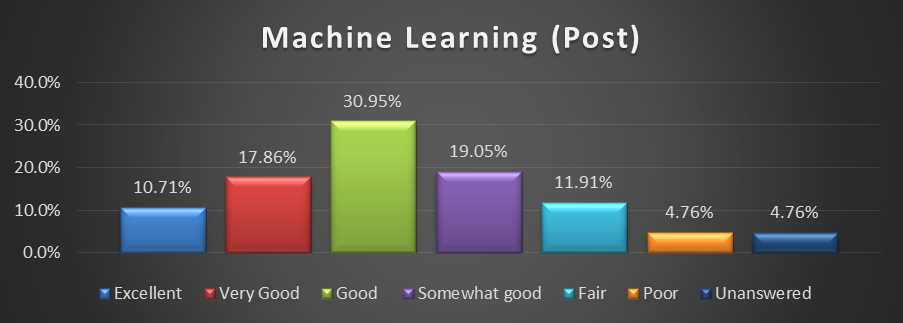 3/3/2016
SIGCSE 2016, Memphis, TN, B. Ramamurthy
Computer Science
27
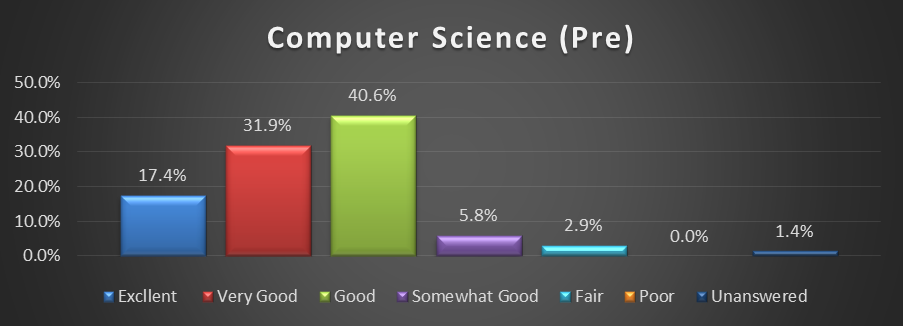 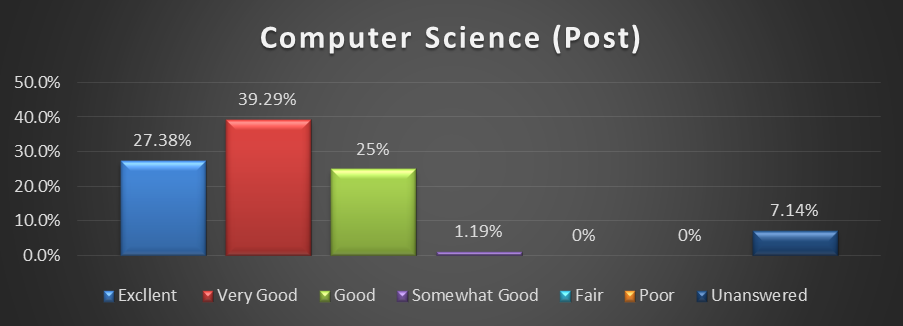 3/3/2016
SIGCSE 2016, Memphis, TN, B. Ramamurthy
Communication
28
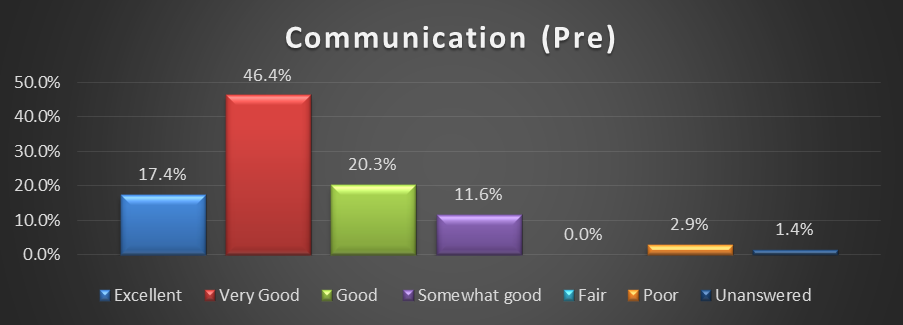 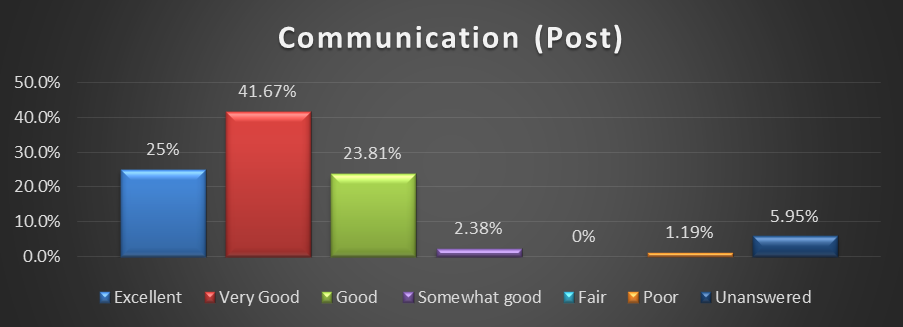 3/3/2016
SIGCSE 2016, Memphis, TN, B. Ramamurthy
Domain Expertise
29
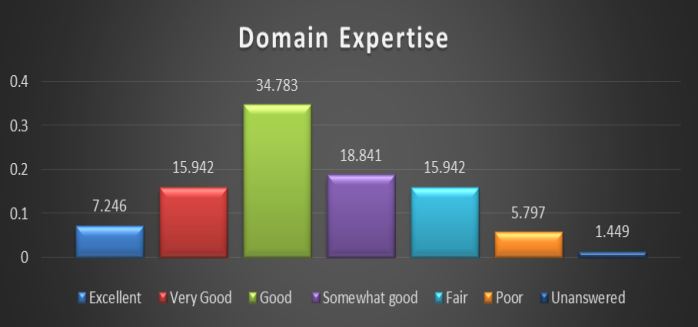 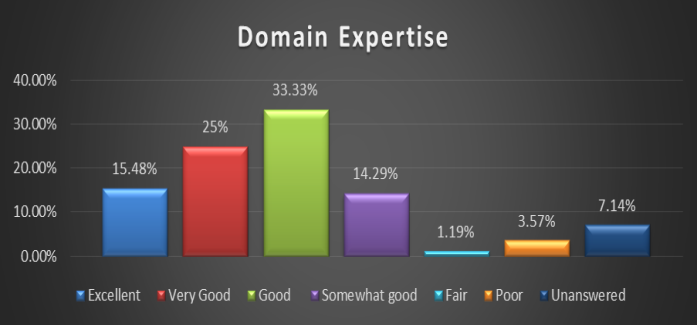 3/3/2016
SIGCSE 2016, Memphis, TN, B. Ramamurthy
What did not work?
30
Enrollment in the certificate program is just picking up after 5 years.  Solution: Publicity and planning 
Participation of working adults in the certificate program was not satisfactory
Infrastructure needed changing with every offering of the course
Text book: Not a single text book that covers all the topics
3/3/2016
SIGCSE 2016, Memphis, TN, B. Ramamurthy
Desirable (Best) Practices
31
Professional development for faculty 
Incremental curriculum development 
Hands-on lab/project components
Capstone project that leads to research papers
Continuous improvement to keep up with emerging concepts
Multi-disciplinary collaborations
Outreach to community colleges and K-12 schools
3/3/2016
SIGCSE 2016, Memphis, TN, B. Ramamurthy
Acknowledgement
32
NSF for the CCLI grant to support the creation of the courses and the certificate program
CSE Dept, University at Buffalo, SUNY: For supporting my journey from a single lecture to a full fledged, comprehensive Certificate program
External evaluator Dr. Jeanette Neal
Reviewers of this papers: Very thorough, from a extra space character to a feedback on terminology used, suggestions for print and presentation, data analysis
SIGCSE for letting me share my experience
3/3/2016
SIGCSE 2016, Memphis, TN, B. Ramamurthy
References
33
[1] C. ONeil and R. Schutt, Doing Data Science, ISBN:978-1-4493-5865-5. Oreilly Media, Doing Data Science, http://shop.oreilly.com/product/0636920028529.do, 2013.
[2] J. Lin & C. Dyer. Data-intensive text processing with MapReduce, https://lintool.github.io/MapReduceAlgorithms/

[3] Apache Hadoop. https://hadoop.apache.org/, August 2015.
[4] Apache Spark: Lightning Fast Cluster Computing. http://spark.apache.org/, last viewed August 2015.

[5] D. Leonhardt, John Tukey, New York Times July 2000.
[6] P. Schieber. The wit and Wisdom of Grace Hopper. The OCLC Newsletter, March/April, 1987, No. 167. http://www.cs.yale.edu/homes/tap/Files/hopper-wit.html

[7] ACM Student Research Competition 2015, http://src.acm.org/, Last viewed Aug. 2015.
3/3/2016
SIGCSE 2016, Memphis, TN, B. Ramamurthy